Virtual Meetings
Please put your name and your child’s first name and year group in the chat bar.

If you have any questions please write them in the chat bar and we will answer as many of these as possible at the end of the session. If we have questions outstanding, we will do a FAQ page and send this out.

Due to Zoom timing restraints, this meeting will cut off after 40 minutes.
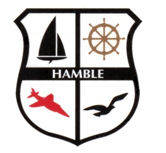 Early Reading Workshop
Reading at Hamble Primary School

Reading is a vitally important part of a child’s development and is a key life skill. At Hamble Primary School we believe that every child can learn to read with the right help and support, and we endeavour to instil a love of reading within all children. We place reading and books at the centre of our English curriculum as well as using books as a stimulus and to support learning across the wider curriculum.
[Speaker Notes: Reading statement]
Phonics – Where it all started!
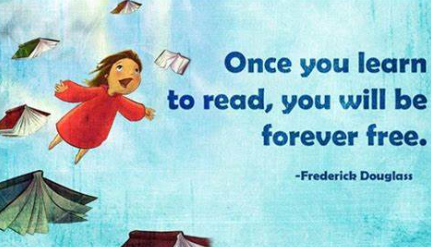 Phonics is the recommended strategy through which children should be taught to learn to read.

As a school we use the complete systematic synthetic phonics programme Little Wandle Letters and Sounds Revised.

There are 5 phases in Little Wandle Letters and 
Sounds  .  

It runs alongside other teaching methods such as whole class reading sessions and sharing stories to help children develop vital skills and give them a real love of reading.
[Speaker Notes: LWLSR  is one of the phonics schemes approved by the DFE.
Phonics is a whole school approach- not just Year R.]
Key Vocabulary  
Phoneme – A unit of sound.
 
Grapheme – The way a phoneme is represented in writing. 

GPC - Grapheme to Phoneme Correspondence: the individual letters or letters strings which represent individual sounds in the language, i.e. the way a letter ‘sounds’ when it is read aloud. 

Segment – The breaking up of a word into the individual phonemes that it consists of, e.g. ‘sit’ = /s/ /i/ /t/ 

Blend – The joining of phonemes when they are said aloud, to form a word. 

Rhyme – When the end syllable of two words makes the same sound, the word rhyme. 

Syllable – A unit of pronunciation that has one vowel sound, with or without surrounding consonants.
[Speaker Notes: Phoneme is the sound it makes
Grapheme is the way it looks in writing.]
Digraph – 2 letters that make 1 sound, e.g. /ch/ or /ay/ 

Trigraph – 3 letters that make 1 sound, e.g. /igh/ 

Split Vowel Digraph – when a vowel digraph (e.g. /oe/) is divided by a consonant, e.g. in the word ‘home’. 

Tricky words (previously ‘sight words’) - Words that have a part that cannot be read using phonics, e.g. to, me, come. These are taught as part of phonics sessions. 

Prefix – A unit of meaning added to the start of a root word, e.g. un-, dis-, re-.

Suffix – A unit of meaning added to the end of a root word, e.g. –ing, -ness, -ly.
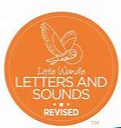 Phase 3 
Digraphs and trigraphs

Blending for reading 

Segmentation for spelling 

Tricky words
For parents | Letters and Sounds (littlewandlelettersandsounds.org.uk)
[Speaker Notes: Year R- once developed GPC and confidently segmenting and blending phase 2
Recapped at beginning of Year One for consolidation]
Digraphs



Trigraphs  
igh	light	     ear  hear	air  fair
ai  rain
th them
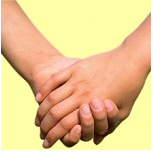 sh   fish
Sound buttons

Segmenting e.g.   s a t 
                                                                                                         
Blending
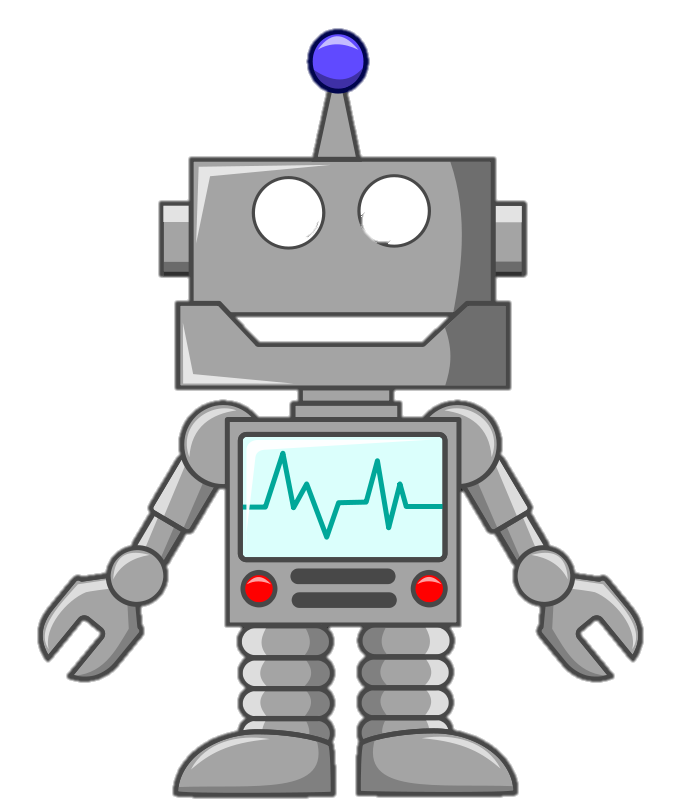 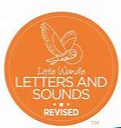 Phase 4 
Consolidate phase 3 phonemes

Blending using adjacent consonants.
screen, frog, soft, bench 

Polysyllabic words (words with more than one syllable)

Tricky words
[Speaker Notes: Year 1
We have underlined it to show you where they are but they are separate sounds]
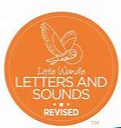 Phase 5 
Alternative graphemes

Selecting graphemes for spelling

Tricky words

Increased fluency
For parents | Letters and Sounds (littlewandlelettersandsounds.org.uk)
[Speaker Notes: Year one]
a     ai    ay   a_e

e   ee   ea     e_e  ey   y

i    igh   ie   i_e  y
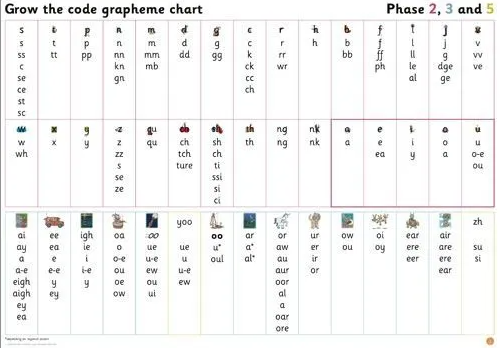 Year 2  
Reading longer, unfamiliar texts independently

Reading for meaning

Rules for meaning are taught, e.g. plurals indicating more than one, how words are written in the past tense, and how prefixes and suffixes change the meaning of words 

Phonics sessions focus more on using rules for writing, as children should be decoding fluently 

Common exception words (reading then spelling)
Suffixes
These are some of the suffixes taught as part of the 
 Year 2 curriculum:
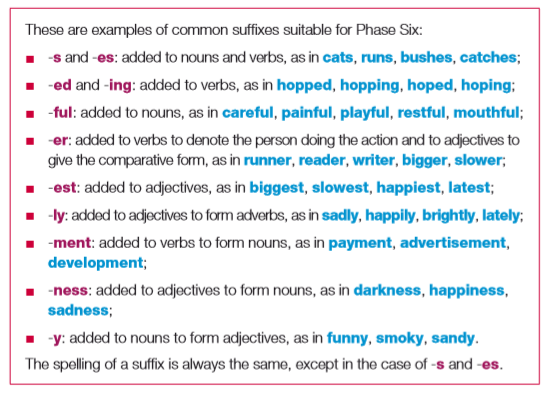 “It must always be remembered that phonics is a step up to word recognition.”
Early Reading
Fluency

Automatic word recognition
Rhythm and phrasing
Expression
Vocabulary
Wide range of texts
Discussing meaning of words- encouraging children to ask!
Checking understanding and clarifying meaning
Comprehension
Book talk
Re-telling of the story in own words
Answer questions about the book
               - Who is the main character/ how are they feeling?
               - What happened at the 
                 beginning/middle/end of story?
Book predictions
Fiction or non-fiction?
[Speaker Notes: How do you know?- Justify!!!!!!!!!!!!]
Reading aloud
Why do we re-read texts several times?

Decoding
Prosody
Comprehension
For parents | Letters and Sounds (littlewandlelettersandsounds.org.uk)
[Speaker Notes: How do you know?- Justify!!!!!!!!!!!!]
How you can help at home 
Regular reading is key!!!!!
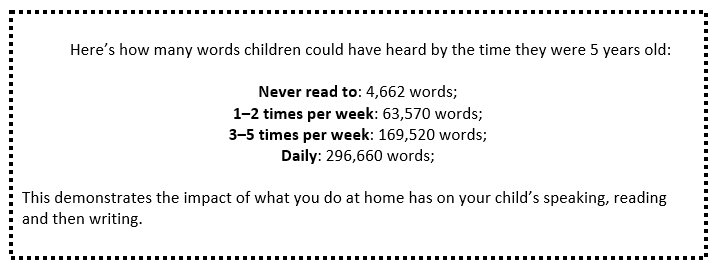 [Speaker Notes: Evidence suggests that reading for pleasure leads to increased attainment. Clark and DeZoya (2011) found a significant positive relationship between enjoyment and attainment indicating that pupils who read more are also better readers.]
Thank you!Any questions?
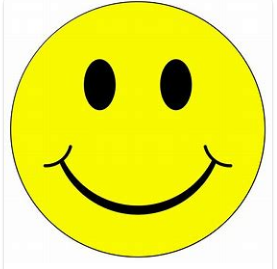